『融客月报』
——私募股权投资市场（2020年9月）
募集
并购
并购市场保持稳定，
并购规模环比扩大。
募集市场小幅降温，
数量规模双双回落。
投资
新
三板
投资数量持续增多，
投资规模有所收窄。
新三板活力依旧不足，
板块体量进一步缩水。
IPO
科创板
IPO节奏稳定，
整体处于高位。
科创板企业持续增加，
半导体行业涨幅居前。
募集
募集市场小幅降温
9月共发生30起基金募集事件，募集资金共计105.39亿元，基金募集规模有所收窄。具体数据方面，募集数量环比减少23.08%，同比增加20.00%；募集规模环比收窄41.39%，同比下降42.99%。
募集事件数量
23.08%
募集事件规模
41.39%
[Speaker Notes: 8月39起，179.82亿元]
募集
募集数量有所减少
9月共有30起基金募集事件，全部为成长型基金，募资总额105.39亿元。本月募资规模总体环比下降41.39%。
[Speaker Notes: 全部是成长基金]
投资
投资数量小幅上行，规模收窄
9月PE/VC市场投资事件共计350起，环比增加95起。融资总额为719.63亿元人民币。
分行业来看，9月投资事件最多的依旧在信息技术行业，案例共计182起，共融资180.81亿元。
[Speaker Notes: 8月255 887.21亿元]
投资
分行业融资案例及金额分布情况
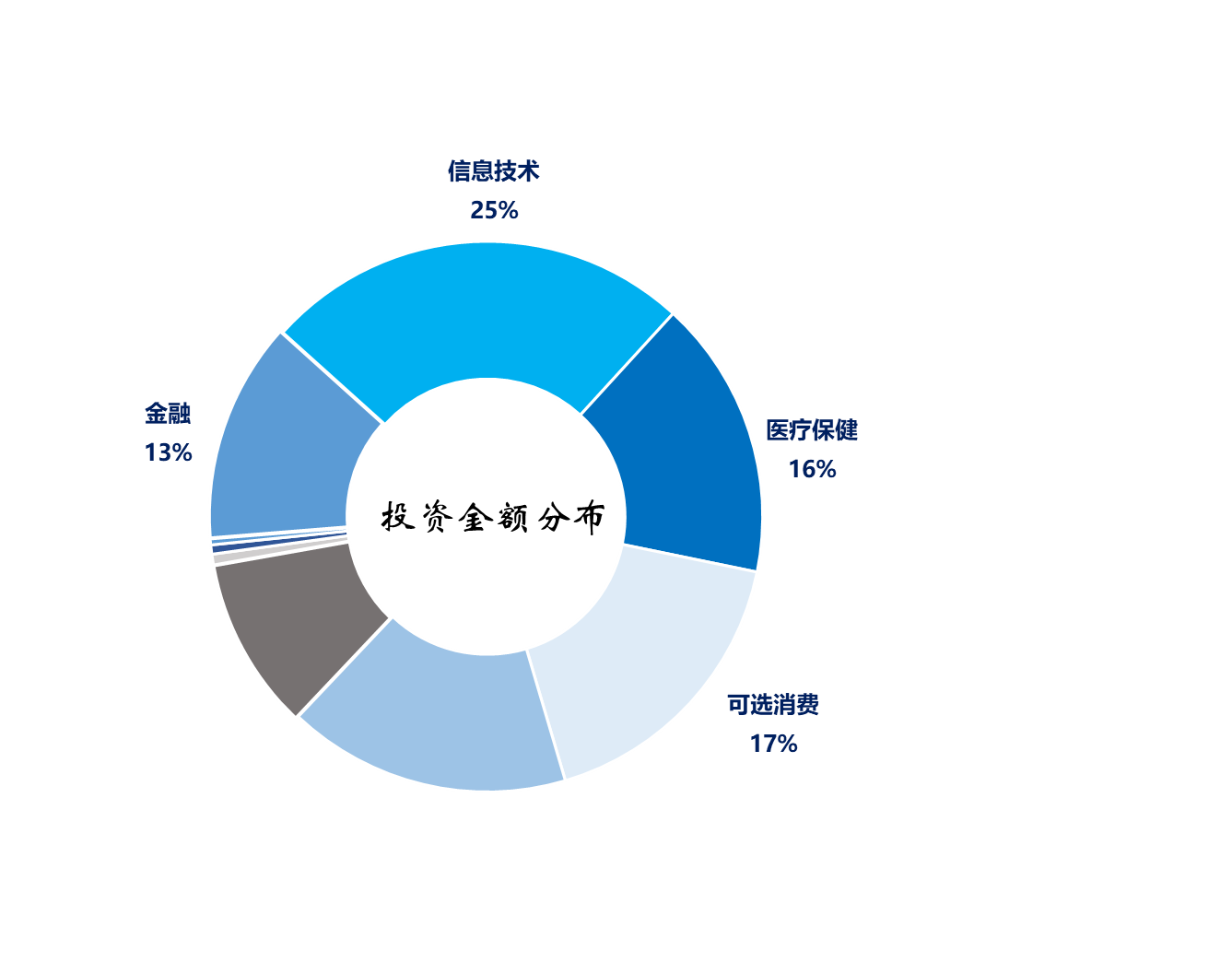 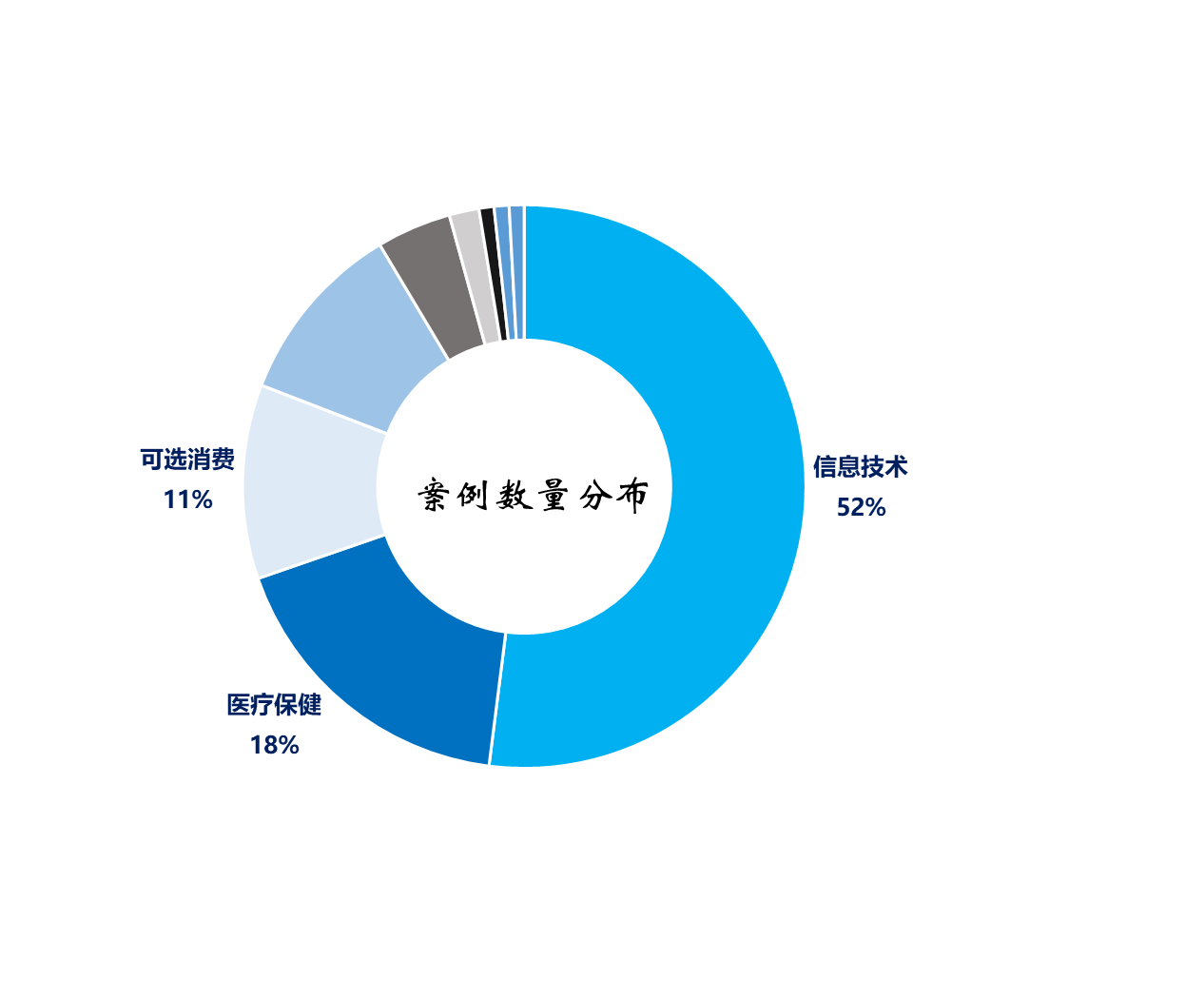 从投资数量来看，超过一半的投资事件发生在信息技术行业、医疗保健及可选消费紧随其后；
从投资规模来看，本月投资规模相对均衡，信息技术、医疗保健、可选消费、金融、工业等几个行业差距不大。
[Speaker Notes: 投资数量还是三大内容，投资规模比较分散]
2020年9月中国PEVC轮次及融资规模一览
投资
单位：人民币亿元
Strategy
Angle
Pre-A
A
Pre-B
B
Pre-C
C
D
E
F
按融资轮次来看，9月融资事件发生最多的依旧是战略轮，共计发生178起。
按融资金额来看，9月融资金额最多的也是战略轮,总融资额为529.27亿元。
投资
重要投资事件
融资规模前列
市场关注
融资规模
融资轮次
威马汽车：威马汽车（WM Motor）成立于2015年，总部位于中国上海，是国内新兴的新能源汽车产品及出行方案提供商。致力于推动智慧出行产业的发展及落地。
投资方：未披露
1
D
30亿人民币
行云全球汇：行云全球汇是深圳市天行云供应链有限公司旗下网站，致力于为从事跨境电子商务进出口业务的电商企业提供一站式云供应链服务。
投资方：泰康人寿、晨兴资本、弘晖资本等
2
2亿美元
C
蓝箭航天：蓝箭航天是国内领先的液体火箭研制和运营的商业公司。致力于研制以液氧甲烷作为推进剂的中大型运载火箭系列产品，为市场提供高性价比、安全可靠的发射服务。
投资方：聚隆科技、歌斐资产、碧桂园创投等
3
12亿人民币
C+
1
峰米科技：峰米（北京）科技有限公司是全球领先的ALPD激光显示技术标准示范企业，是光峰科技和小米科技联合成立的小米生态链公司。
投资方：两江资本、个人投资者
10亿人民币
A
IPO及退出
A股、港股IPO情况
9月IPO数量较8月继续增加，整体节奏保持高位，A股共有67家公司上市，其中科创板上市企业共18家。9月IPO募资总额530.44亿，其中科创板总募资额为190.56亿，上市退出基金共计206支；
港股9月有14家企业上市交易，总募集资金649.52亿港元，其中募资规模最大的为百胜中国，首发募资总额为172.67亿港元。
其他退出情况
基金退出情况
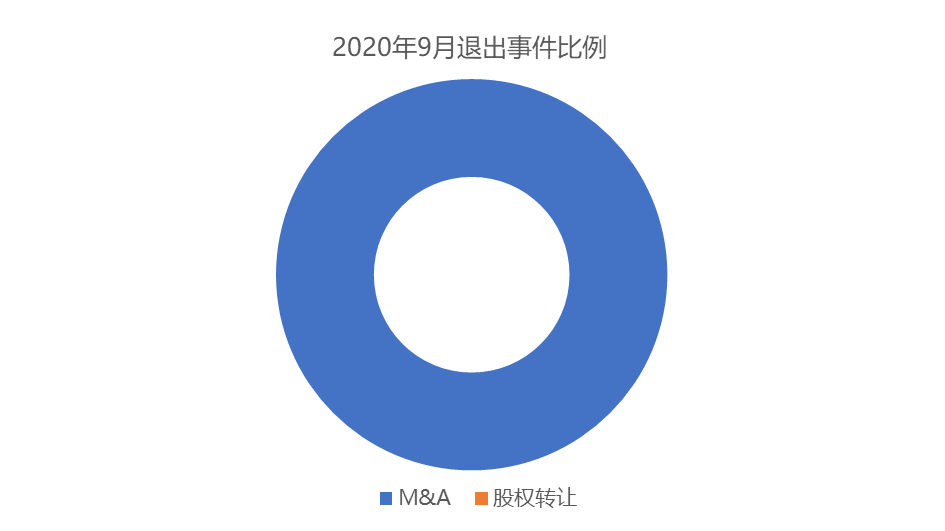 9月共有38个基金产品通过其他方式实现退出，全部通过M&A途径完成退出，并购及股权转让退出双双减少。
[Speaker Notes: 7月并购重组增多，并购市场活跃]
并购
上市公司并购事件
9月上市公司并购事件共计171起，涉及规模总计687.95亿元人民币，其中，董事会预案的88家，进行中的5家，达成转让意向的有8家，已经签署转让协议的40家，股东大会通过的12家，完成的16家。较8月并购数量有所回落，但规模扩大。
[Speaker Notes: 8月187起，总金额448.73亿元。
董事会预案的120家，进行中的5家，达成转让意向的有12家，
已经签署转让协议的28家，股东大会通过的8家，完成的14家。]
并购
上市公司并购非上市公司规模前五
[Speaker Notes: 1.内部整合
2.本次交易有利于进一步解决公司与控股股东华发集团之间的同业竞争，并购后持股75%
3.首钢股份整合
4.增资股权增加
5.第一大股东泛海控股转让股权]
新三板
新三板市场概况
市场分层分布
转让方式分布
挂牌企业总数
1168
572
7197
7793
8397
家
32
集合竞价
创新
做市
基础
-24
精选
转板摘牌6家
32
连续竞价
[Speaker Notes: 精选层32家]
科创板9月总市值变化情况
科创板9月总市值变化情况
9月小结
募投市场几乎保持稳定
IPO维持高速，并购市场活跃
在8月募投市场保持一定活力的情况下，9月募投市场环比几乎保持稳定。随着货币供应量和社融规模合理增长，同时，实体经济生产经营活动持续向好，一级市场募投活跃度依旧保持稳定。
9月基金募集数量较8月减少8起，募集金额环比收窄41.39%，全部为小规模成长基金，本月基金募集整体规模较上月小幅收窄。
9月，投资市场较上月投资数量增加95起，但规模环比有所收窄，从融资轮次来看，战投规模及数量依旧占据较大比例。分行业来看，信息技术、可选消费及医疗保健依旧为三大热门板块，但本月投资规模较为分散，并未主要集中在某些行业。
9月A股IPO节奏与8月基本保持一致，上市数量小幅增加，整体节奏仍然较快，A股共有67家公司上市，募资总额530.44亿，其中科创板总募资额为190.56亿。并购市场方面，9月并购数量较8月小幅收窄，环比减少16起，但并购规模持续扩大。

近期，多项政策出台以激发资本市场活力、维持资本市场健康发展，9月底证监会等印发《QFII、RQFII管理办法》，进一步放低外资准入门槛，扩大外资业务范围，激发市场活力。10月9日，国务院印发《关于进一步提高上市公司质量的意见》，从提高上市公司治理水平、推动上市公司做优做强等方面，提出17项重点举措。《意见》也将有利于市场风险偏好提升，吸引中长期资金入市，政策呵护意向明显。

进入10月，A股迎来三季报披露期，随着生产生活的逐步恢复，三季报各公司的基本面有望在一定程度上支撑资本市场企稳回升。但目前海外市场扰动仍具有不确定性，包括美国大选、国际疫情等、或将在一定程度上对我国市场产生影响。